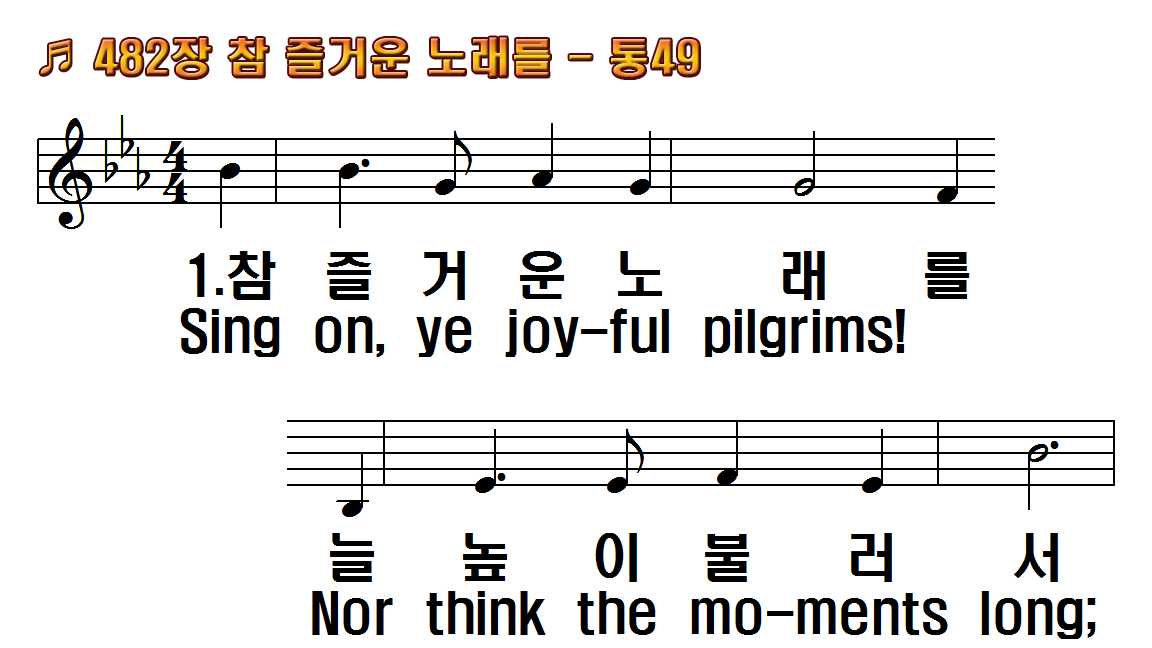 1.참 즐거운 노래를 늘 높이
2.참 즐거운 노래를 늘 높이
3.참 즐거운 노래를 늘 높이
후.참 아름다운 노래 늘 높이
1.Sing on, ye joyful pilgrims!
2.Sing on, ye joyful pilgrims!
3.Sing on, ye joyful pilgrims!
R.Sing on: oh, blissful music!
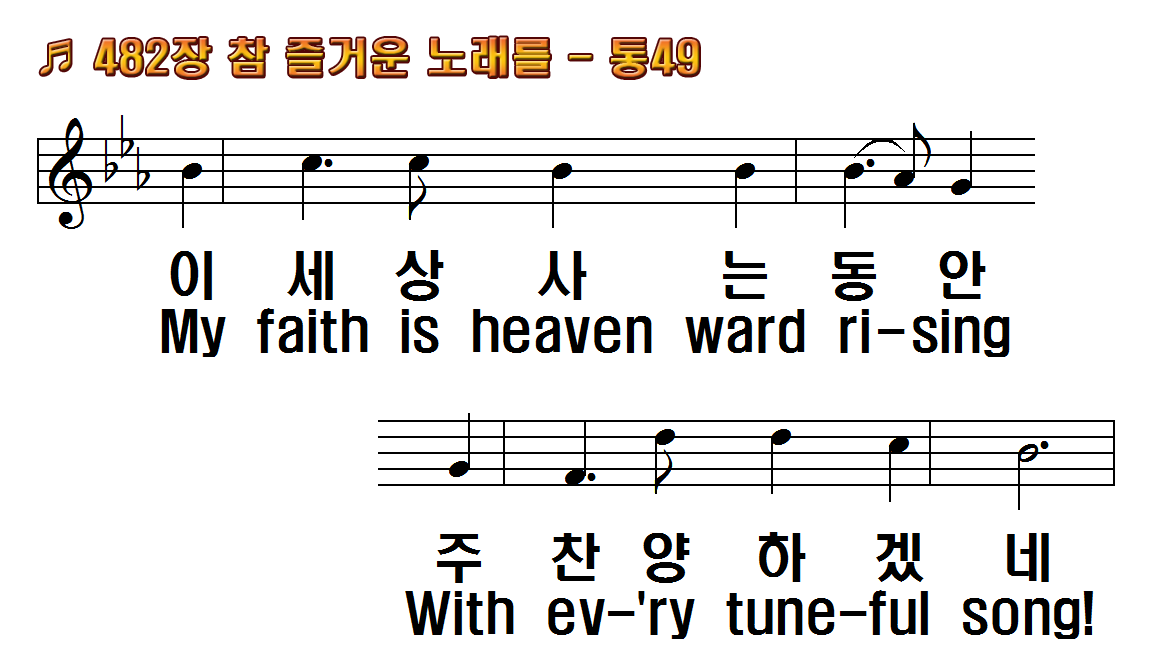 1.참 즐거운 노래를 늘 높이
2.참 즐거운 노래를 늘 높이
3.참 즐거운 노래를 늘 높이
후.참 아름다운 노래 늘 높이
1.Sing on, ye joyful pilgrims!
2.Sing on, ye joyful pilgrims!
3.Sing on, ye joyful pilgrims!
R.Sing on: oh, blissful music!
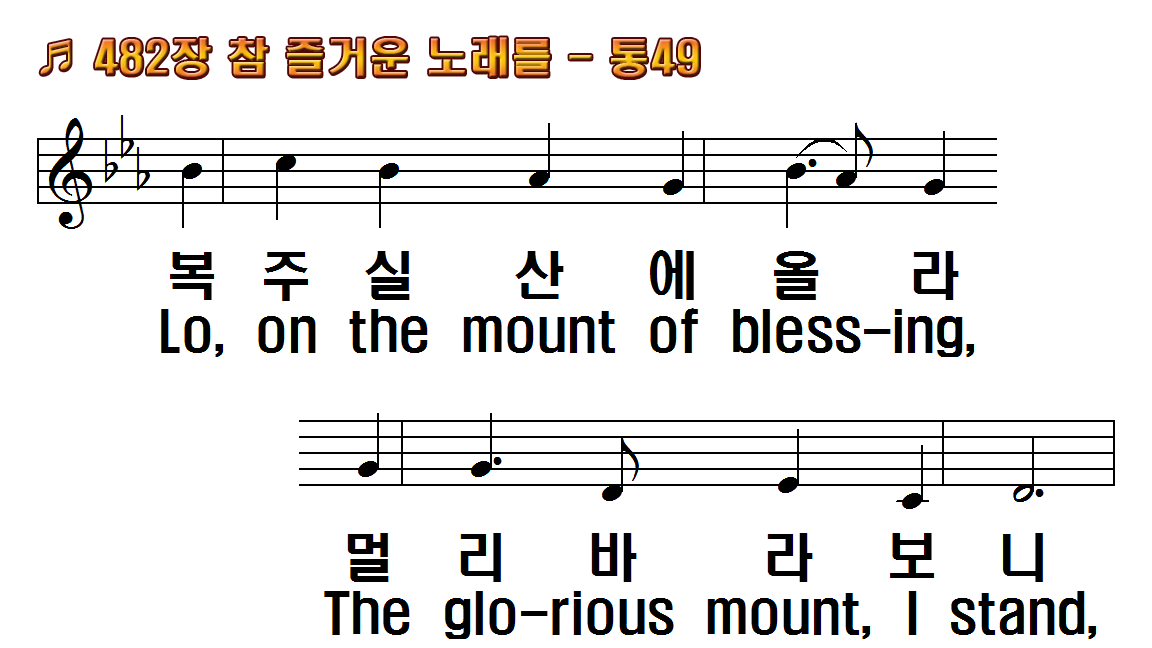 1.참 즐거운 노래를 늘 높이
2.참 즐거운 노래를 늘 높이
3.참 즐거운 노래를 늘 높이
후.참 아름다운 노래 늘 높이
1.Sing on, ye joyful pilgrims!
2.Sing on, ye joyful pilgrims!
3.Sing on, ye joyful pilgrims!
R.Sing on: oh, blissful music!
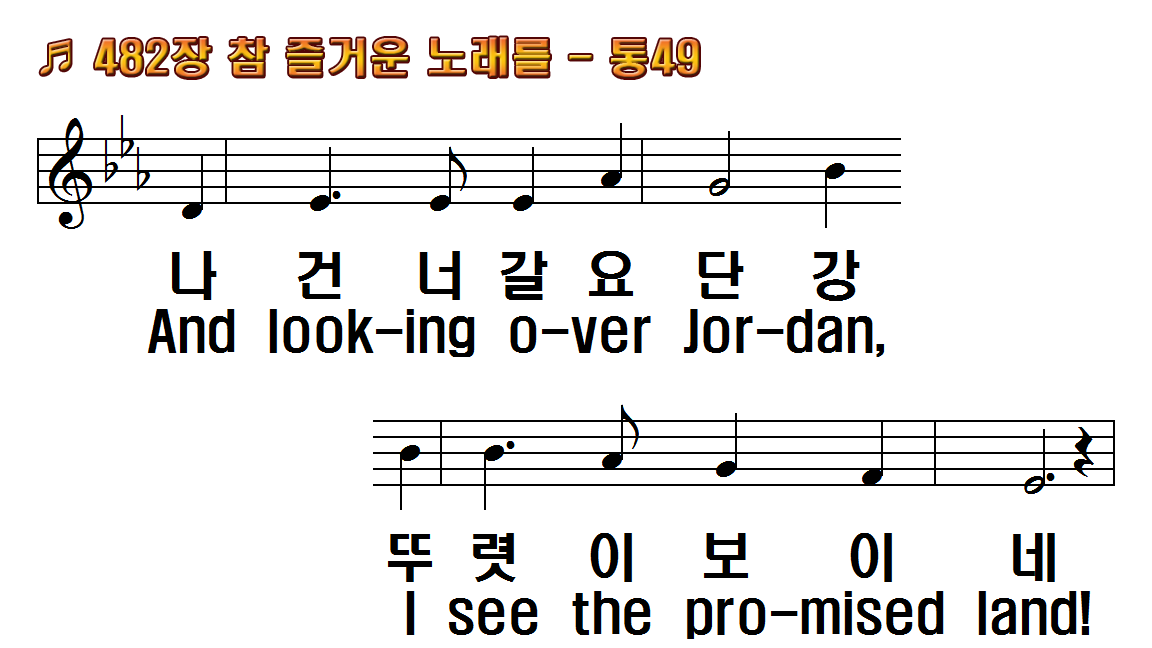 1.참 즐거운 노래를 늘 높이
2.참 즐거운 노래를 늘 높이
3.참 즐거운 노래를 늘 높이
후.참 아름다운 노래 늘 높이
1.Sing on, ye joyful pilgrims!
2.Sing on, ye joyful pilgrims!
3.Sing on, ye joyful pilgrims!
R.Sing on: oh, blissful music!
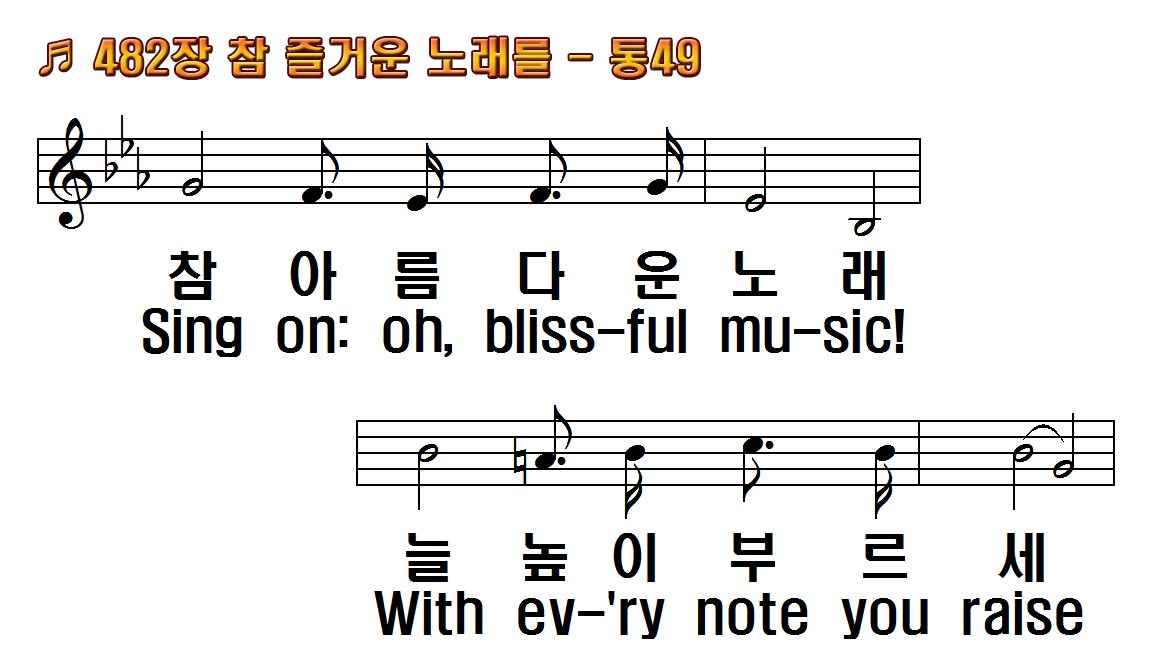 1.참 즐거운 노래를 늘 높이
2.참 즐거운 노래를 늘 높이
3.참 즐거운 노래를 늘 높이
후.참 아름다운 노래 늘 높이
1.Sing on, ye joyful pilgrims!
2.Sing on, ye joyful pilgrims!
3.Sing on, ye joyful pilgrims!
R.Sing on: oh, blissful music!
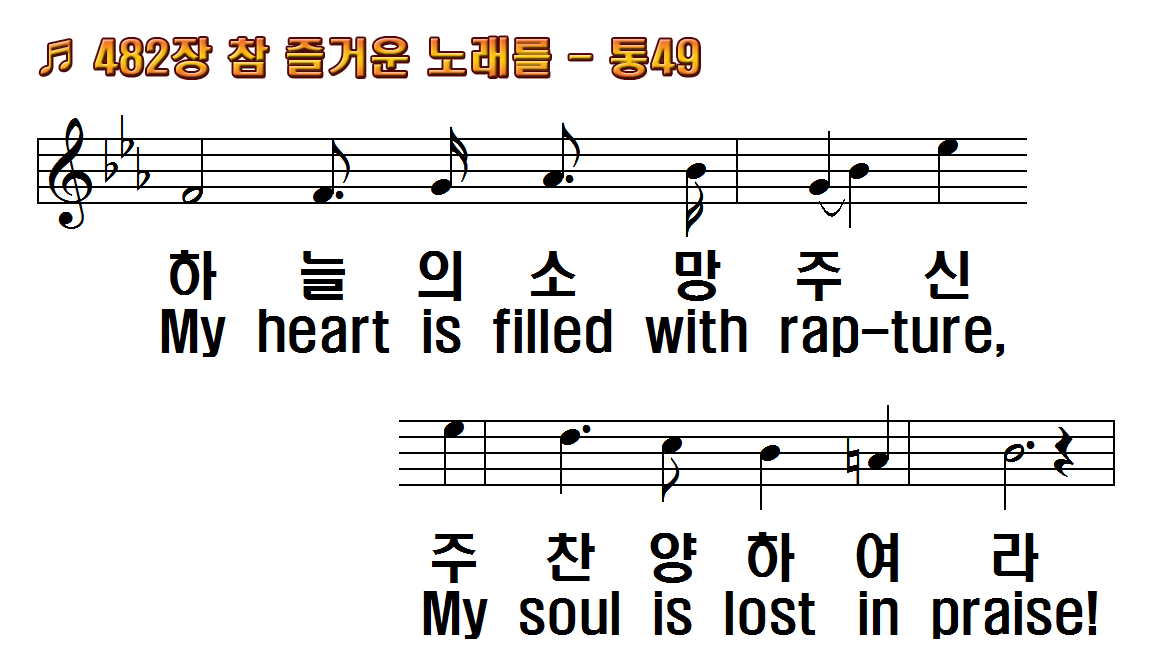 1.참 즐거운 노래를 늘 높이
2.참 즐거운 노래를 늘 높이
3.참 즐거운 노래를 늘 높이
후.참 아름다운 노래 늘 높이
1.Sing on, ye joyful pilgrims!
2.Sing on, ye joyful pilgrims!
3.Sing on, ye joyful pilgrims!
R.Sing on: oh, blissful music!
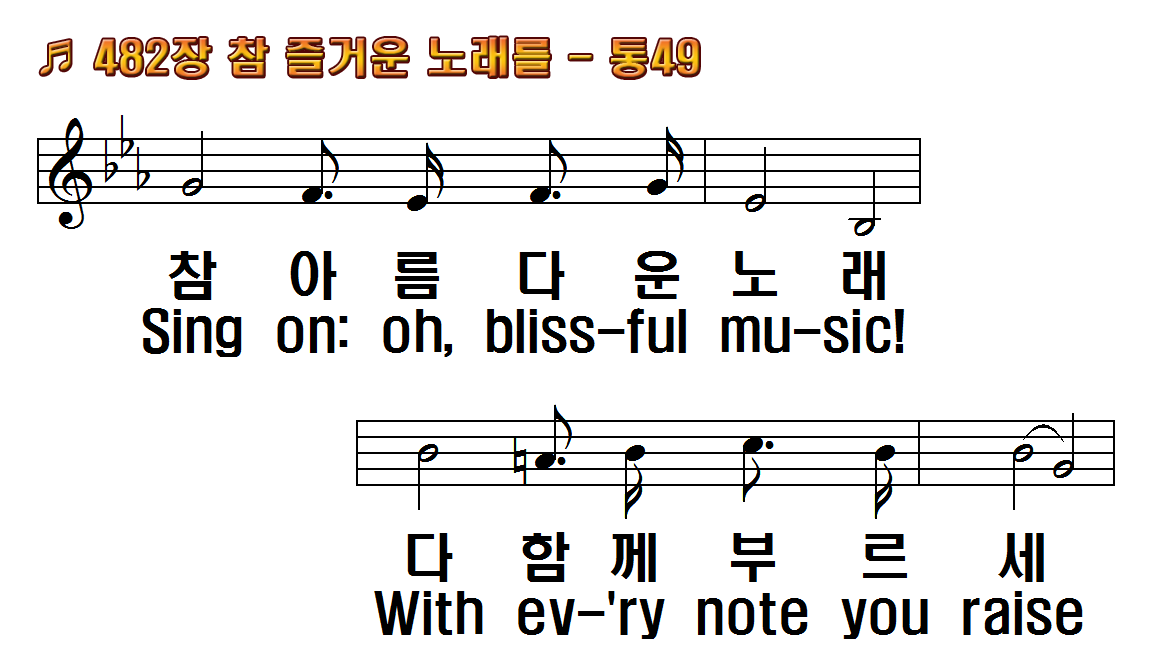 1.참 즐거운 노래를 늘 높이
2.참 즐거운 노래를 늘 높이
3.참 즐거운 노래를 늘 높이
후.참 아름다운 노래 늘 높이
1.Sing on, ye joyful pilgrims!
2.Sing on, ye joyful pilgrims!
3.Sing on, ye joyful pilgrims!
R.Sing on: oh, blissful music!
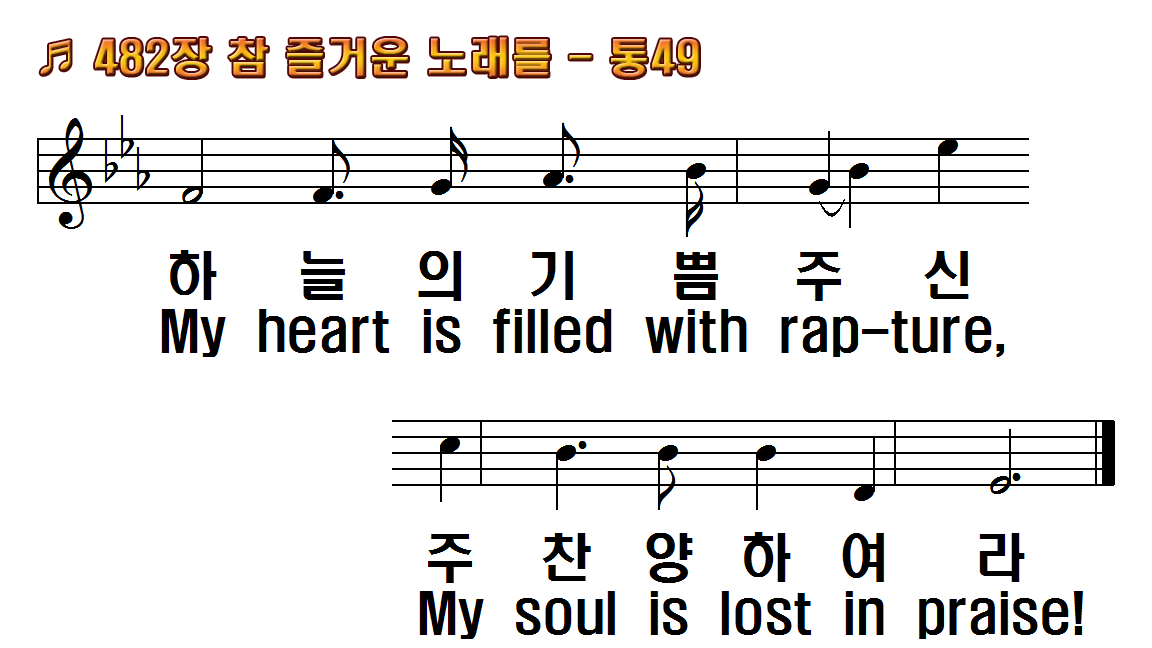 1.참 즐거운 노래를 늘 높이
2.참 즐거운 노래를 늘 높이
3.참 즐거운 노래를 늘 높이
후.참 아름다운 노래 늘 높이
1.Sing on, ye joyful pilgrims!
2.Sing on, ye joyful pilgrims!
3.Sing on, ye joyful pilgrims!
R.Sing on: oh, blissful music!
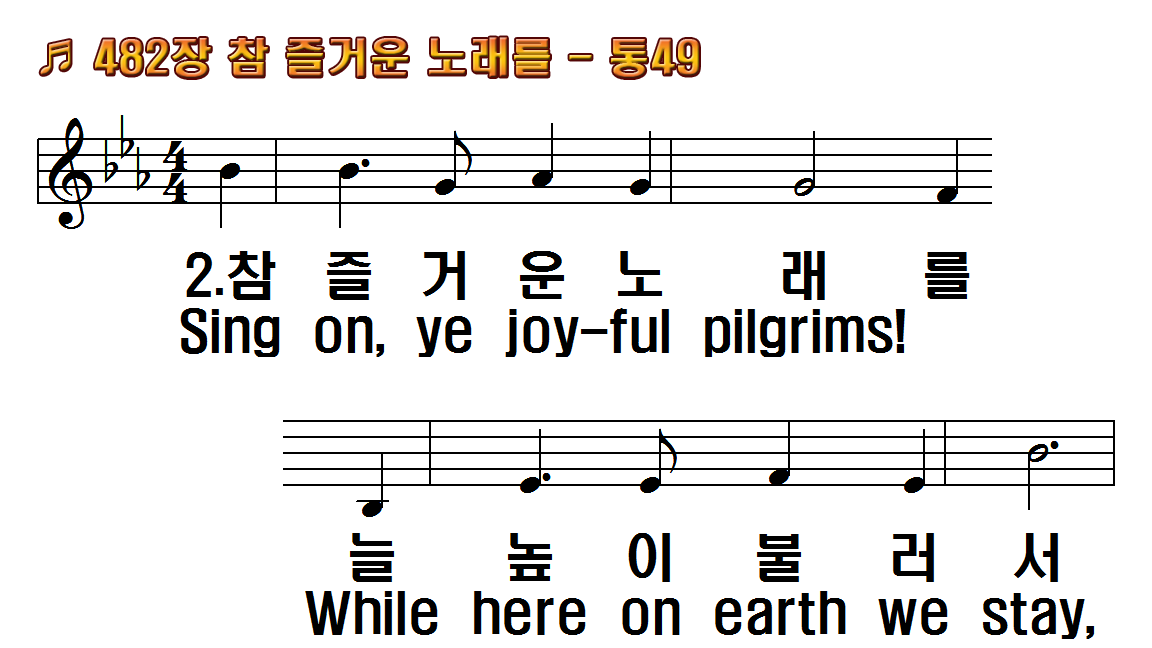 1.참 즐거운 노래를 늘 높이
2.참 즐거운 노래를 늘 높이
3.참 즐거운 노래를 늘 높이
후.참 아름다운 노래 늘 높이
1.Sing on, ye joyful pilgrims!
2.Sing on, ye joyful pilgrims!
3.Sing on, ye joyful pilgrims!
R.Sing on: oh, blissful music!
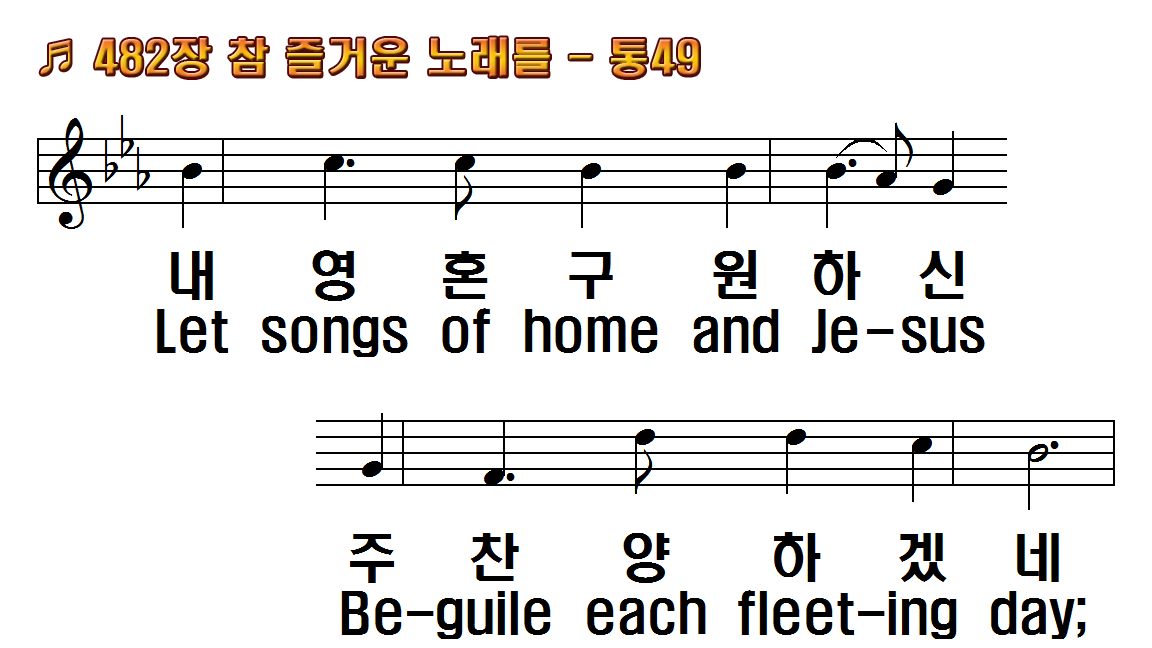 1.참 즐거운 노래를 늘 높이
2.참 즐거운 노래를 늘 높이
3.참 즐거운 노래를 늘 높이
후.참 아름다운 노래 늘 높이
1.Sing on, ye joyful pilgrims!
2.Sing on, ye joyful pilgrims!
3.Sing on, ye joyful pilgrims!
R.Sing on: oh, blissful music!
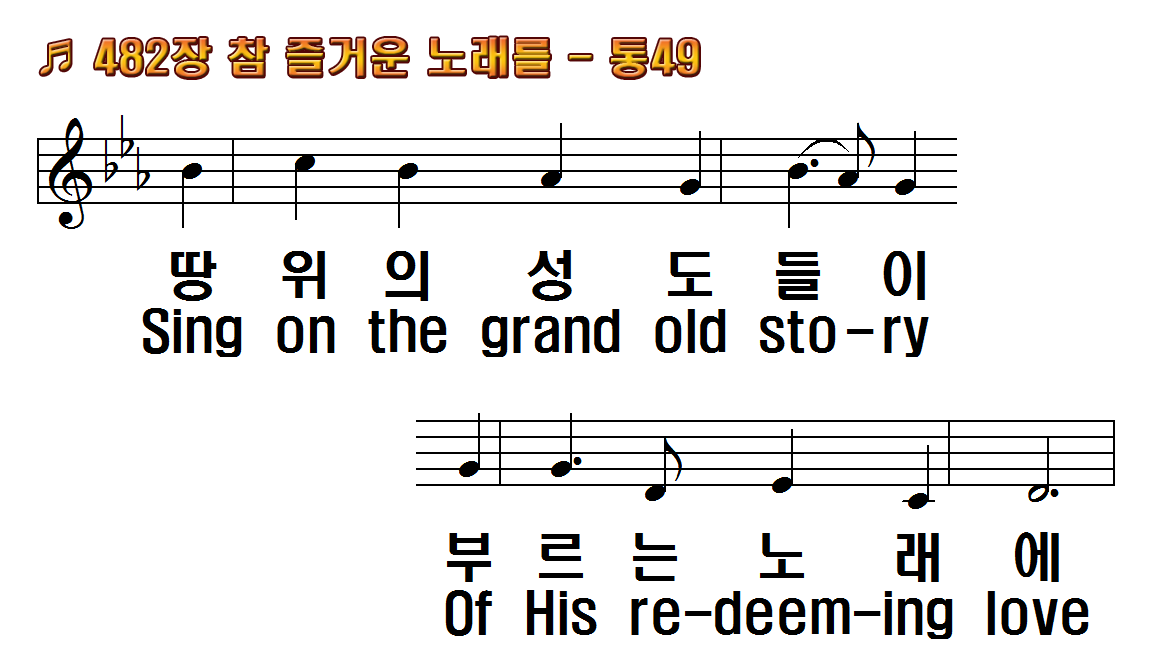 1.참 즐거운 노래를 늘 높이
2.참 즐거운 노래를 늘 높이
3.참 즐거운 노래를 늘 높이
후.참 아름다운 노래 늘 높이
1.Sing on, ye joyful pilgrims!
2.Sing on, ye joyful pilgrims!
3.Sing on, ye joyful pilgrims!
R.Sing on: oh, blissful music!
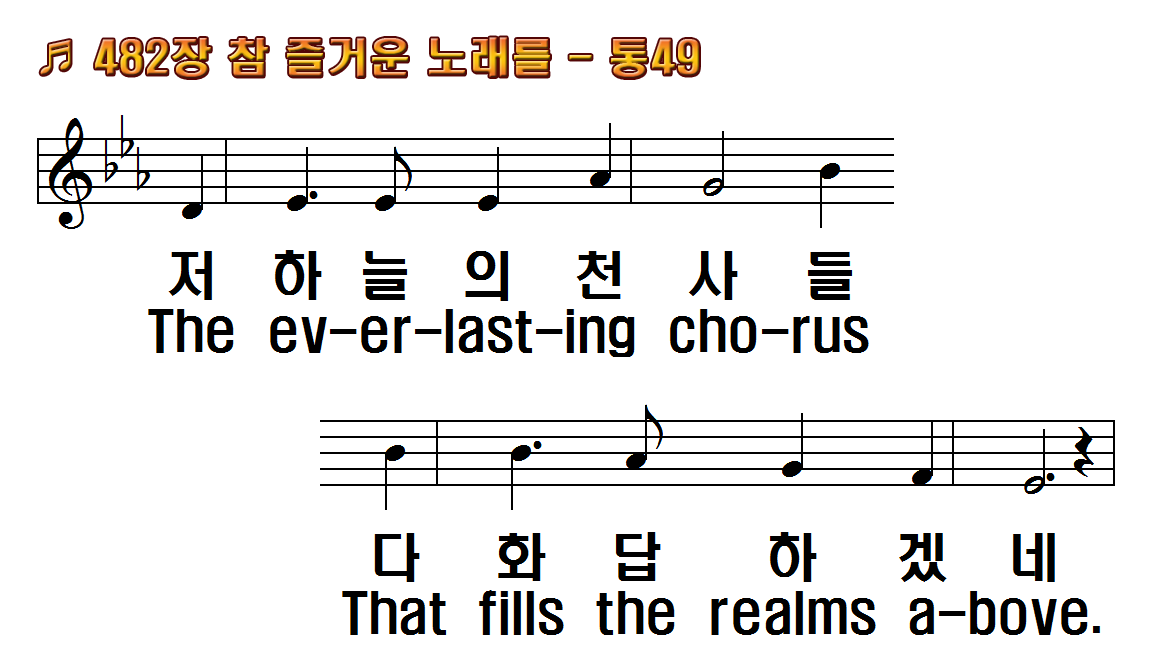 1.참 즐거운 노래를 늘 높이
2.참 즐거운 노래를 늘 높이
3.참 즐거운 노래를 늘 높이
후.참 아름다운 노래 늘 높이
1.Sing on, ye joyful pilgrims!
2.Sing on, ye joyful pilgrims!
3.Sing on, ye joyful pilgrims!
R.Sing on: oh, blissful music!
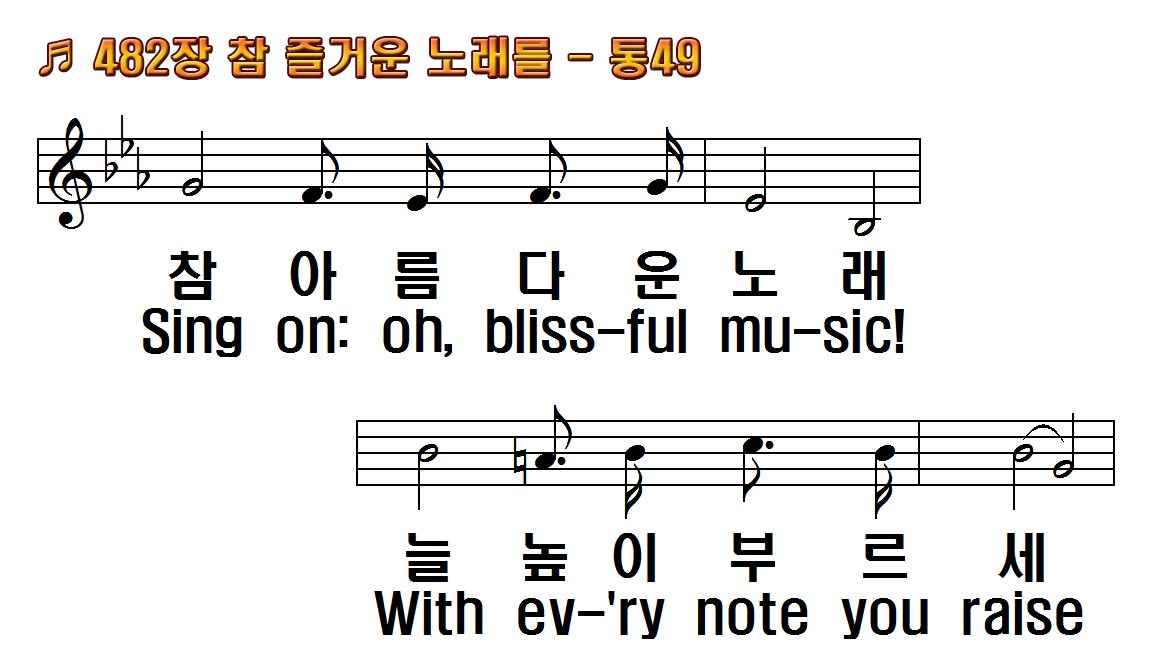 1.참 즐거운 노래를 늘 높이
2.참 즐거운 노래를 늘 높이
3.참 즐거운 노래를 늘 높이
후.참 아름다운 노래 늘 높이
1.Sing on, ye joyful pilgrims!
2.Sing on, ye joyful pilgrims!
3.Sing on, ye joyful pilgrims!
R.Sing on: oh, blissful music!
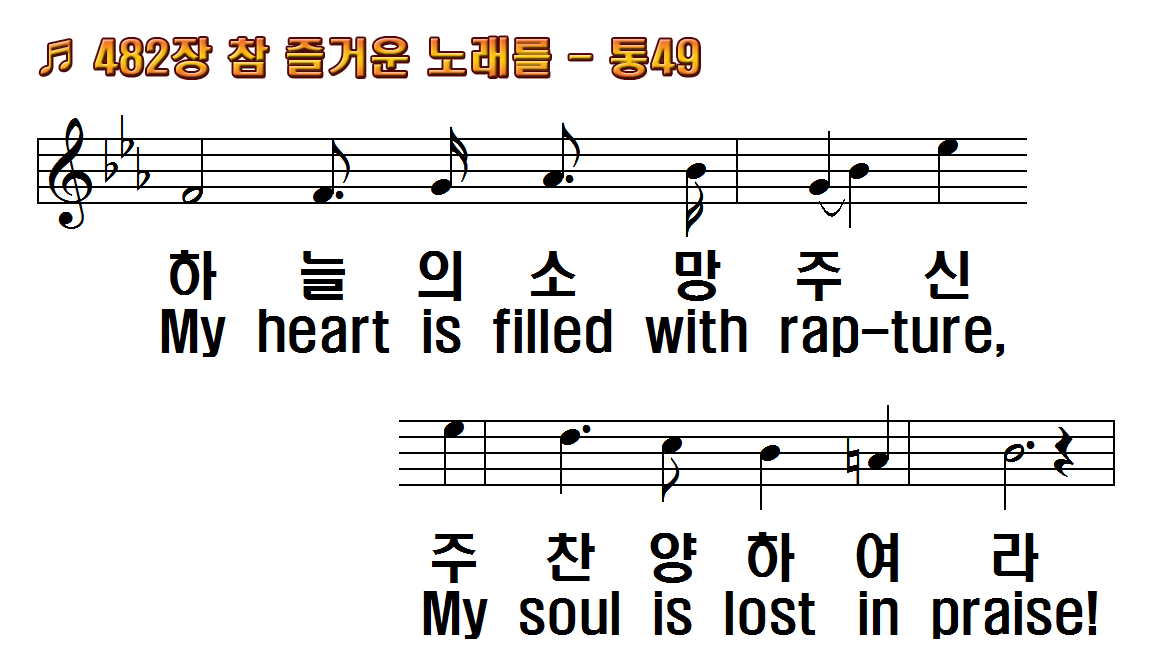 1.참 즐거운 노래를 늘 높이
2.참 즐거운 노래를 늘 높이
3.참 즐거운 노래를 늘 높이
후.참 아름다운 노래 늘 높이
1.Sing on, ye joyful pilgrims!
2.Sing on, ye joyful pilgrims!
3.Sing on, ye joyful pilgrims!
R.Sing on: oh, blissful music!
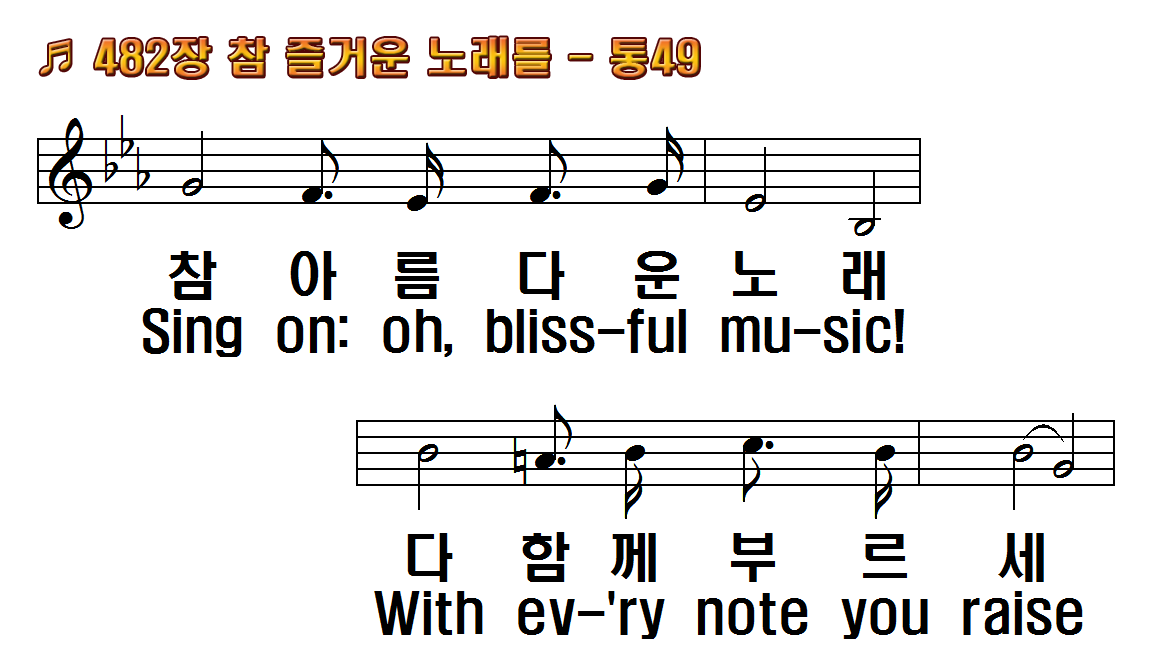 1.참 즐거운 노래를 늘 높이
2.참 즐거운 노래를 늘 높이
3.참 즐거운 노래를 늘 높이
후.참 아름다운 노래 늘 높이
1.Sing on, ye joyful pilgrims!
2.Sing on, ye joyful pilgrims!
3.Sing on, ye joyful pilgrims!
R.Sing on: oh, blissful music!
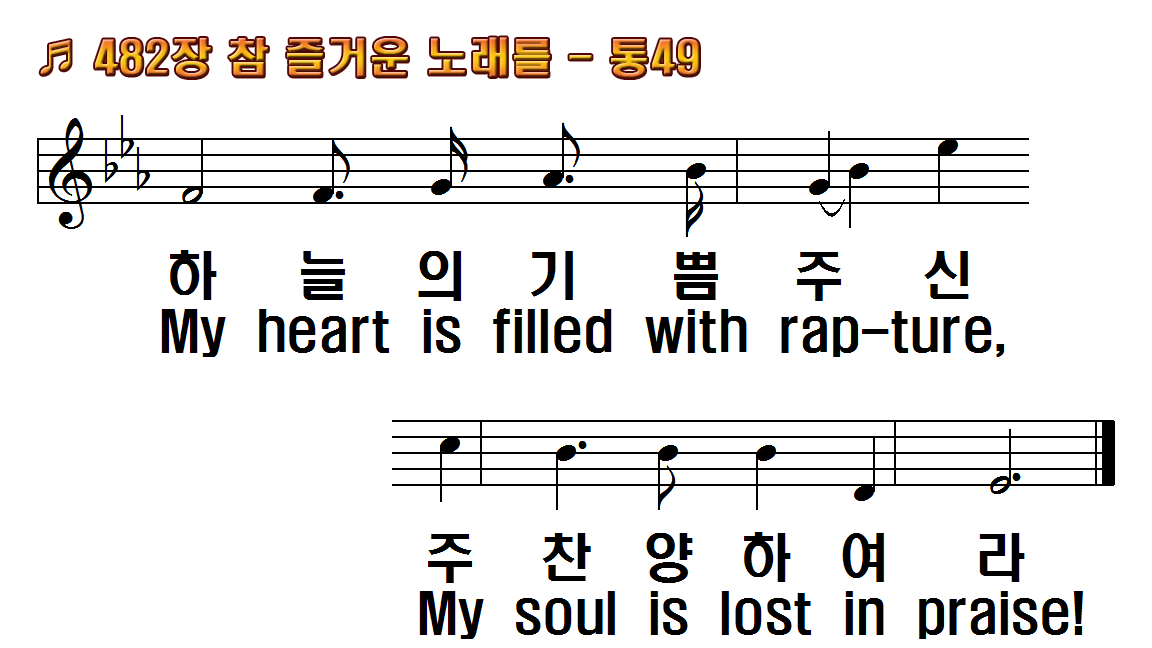 1.참 즐거운 노래를 늘 높이
2.참 즐거운 노래를 늘 높이
3.참 즐거운 노래를 늘 높이
후.참 아름다운 노래 늘 높이
1.Sing on, ye joyful pilgrims!
2.Sing on, ye joyful pilgrims!
3.Sing on, ye joyful pilgrims!
R.Sing on: oh, blissful music!
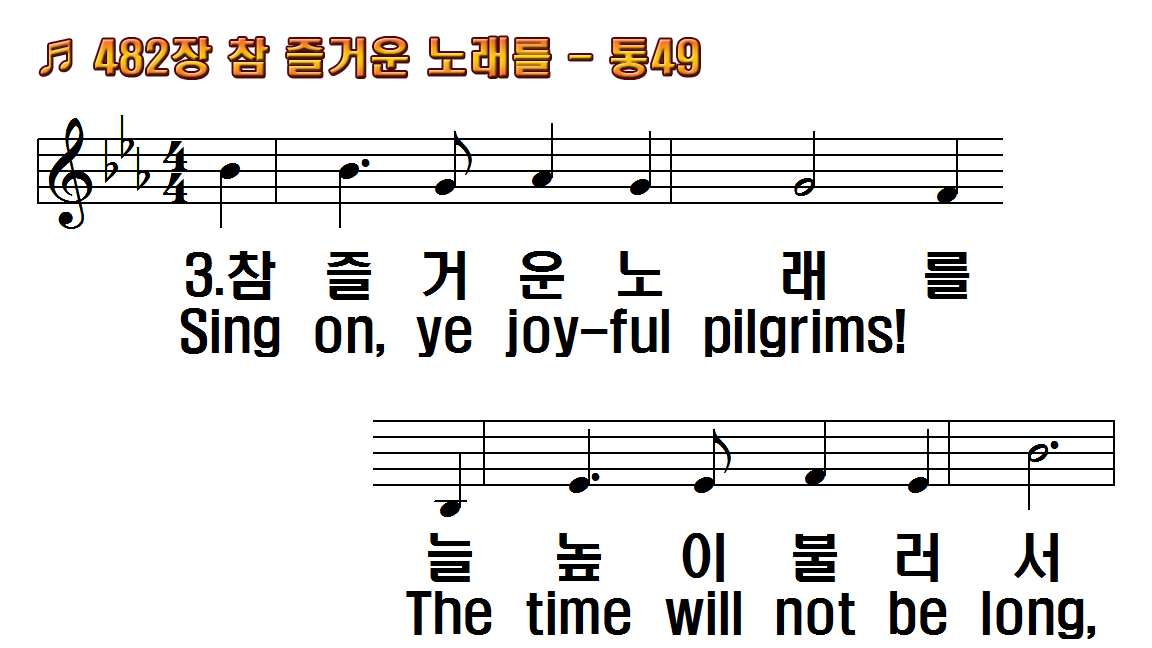 1.참 즐거운 노래를 늘 높이
2.참 즐거운 노래를 늘 높이
3.참 즐거운 노래를 늘 높이
후.참 아름다운 노래 늘 높이
1.Sing on, ye joyful pilgrims!
2.Sing on, ye joyful pilgrims!
3.Sing on, ye joyful pilgrims!
R.Sing on: oh, blissful music!
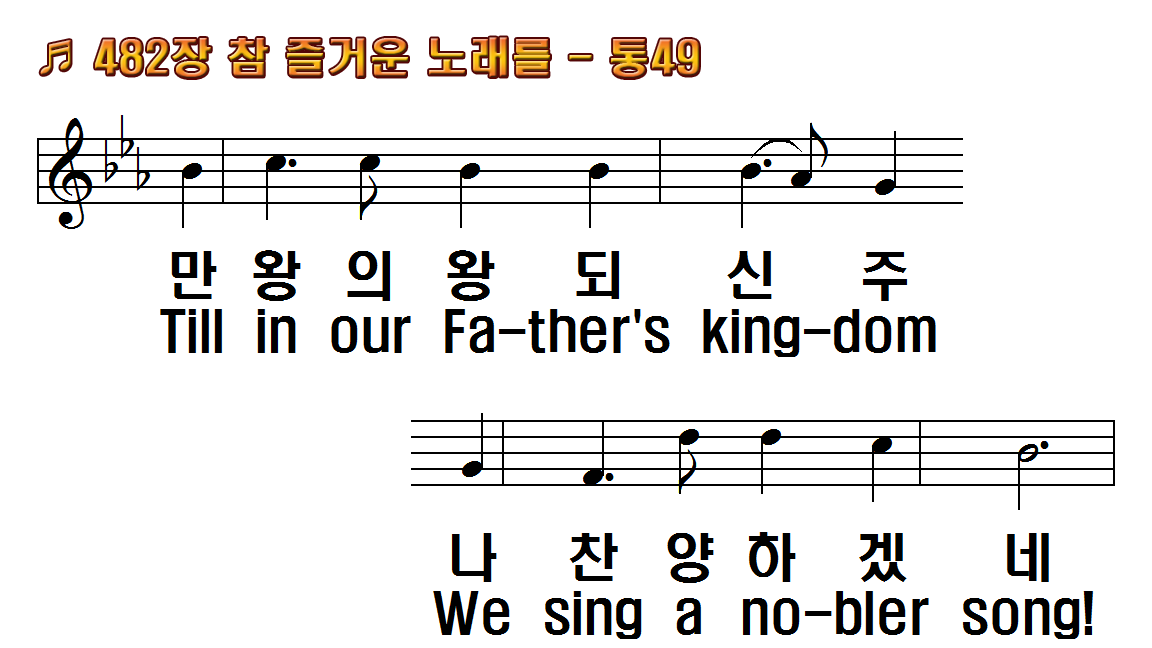 1.참 즐거운 노래를 늘 높이
2.참 즐거운 노래를 늘 높이
3.참 즐거운 노래를 늘 높이
후.참 아름다운 노래 늘 높이
1.Sing on, ye joyful pilgrims!
2.Sing on, ye joyful pilgrims!
3.Sing on, ye joyful pilgrims!
R.Sing on: oh, blissful music!
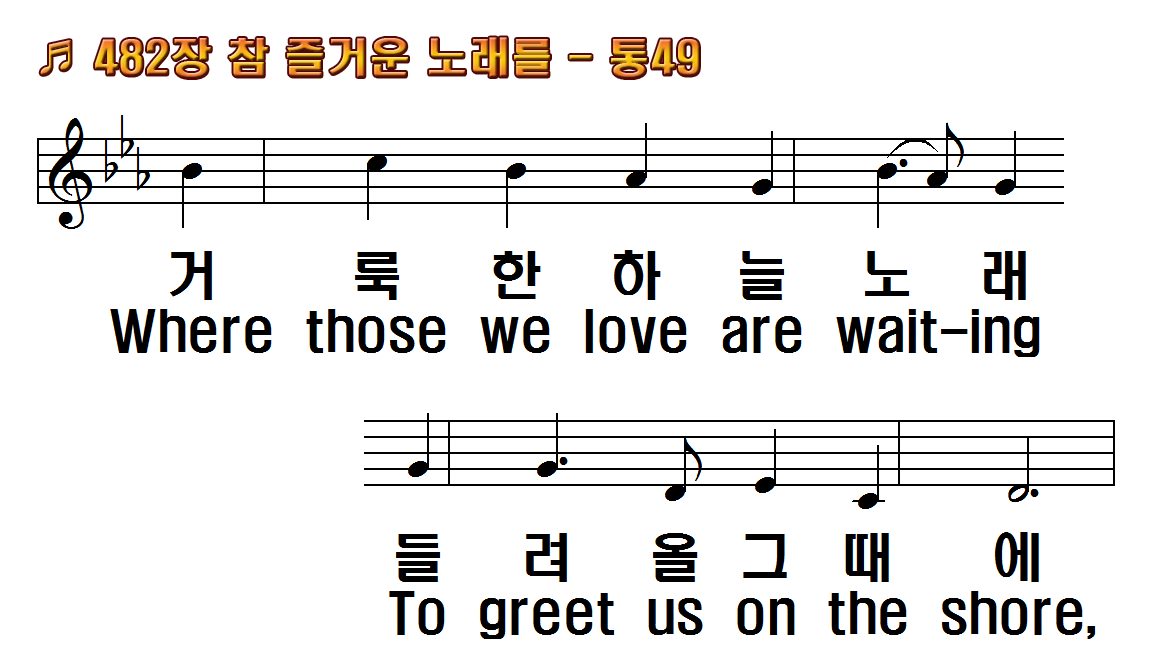 1.참 즐거운 노래를 늘 높이
2.참 즐거운 노래를 늘 높이
3.참 즐거운 노래를 늘 높이
후.참 아름다운 노래 늘 높이
1.Sing on, ye joyful pilgrims!
2.Sing on, ye joyful pilgrims!
3.Sing on, ye joyful pilgrims!
R.Sing on: oh, blissful music!
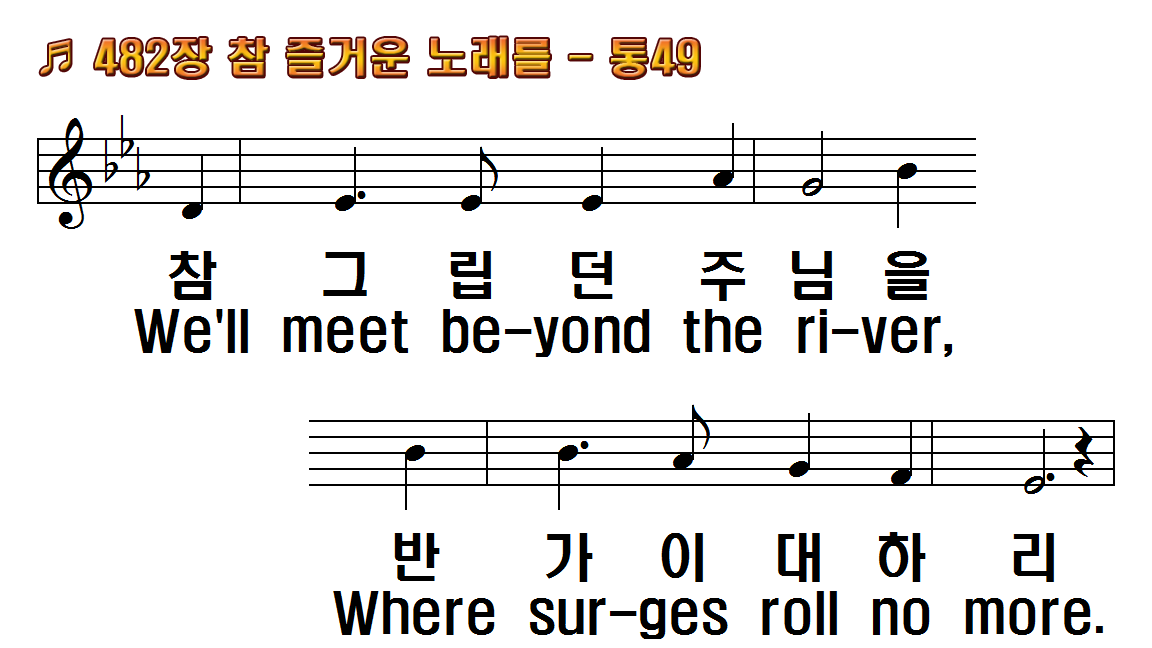 1.참 즐거운 노래를 늘 높이
2.참 즐거운 노래를 늘 높이
3.참 즐거운 노래를 늘 높이
후.참 아름다운 노래 늘 높이
1.Sing on, ye joyful pilgrims!
2.Sing on, ye joyful pilgrims!
3.Sing on, ye joyful pilgrims!
R.Sing on: oh, blissful music!
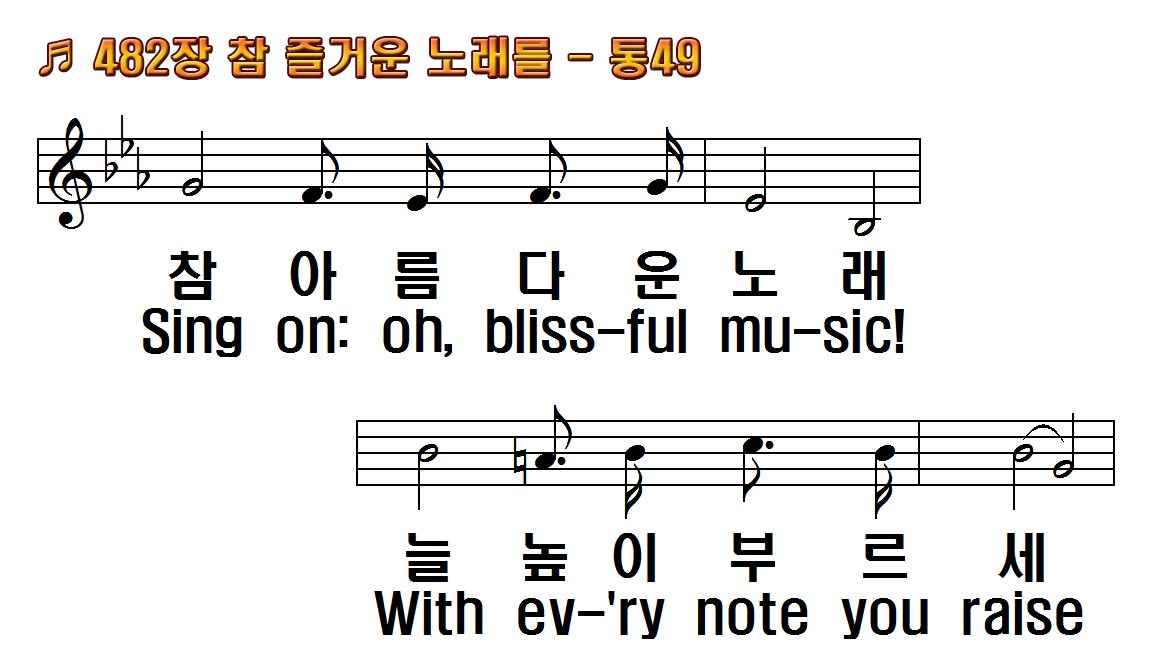 1.참 즐거운 노래를 늘 높이
2.참 즐거운 노래를 늘 높이
3.참 즐거운 노래를 늘 높이
후.참 아름다운 노래 늘 높이
1.Sing on, ye joyful pilgrims!
2.Sing on, ye joyful pilgrims!
3.Sing on, ye joyful pilgrims!
R.Sing on: oh, blissful music!
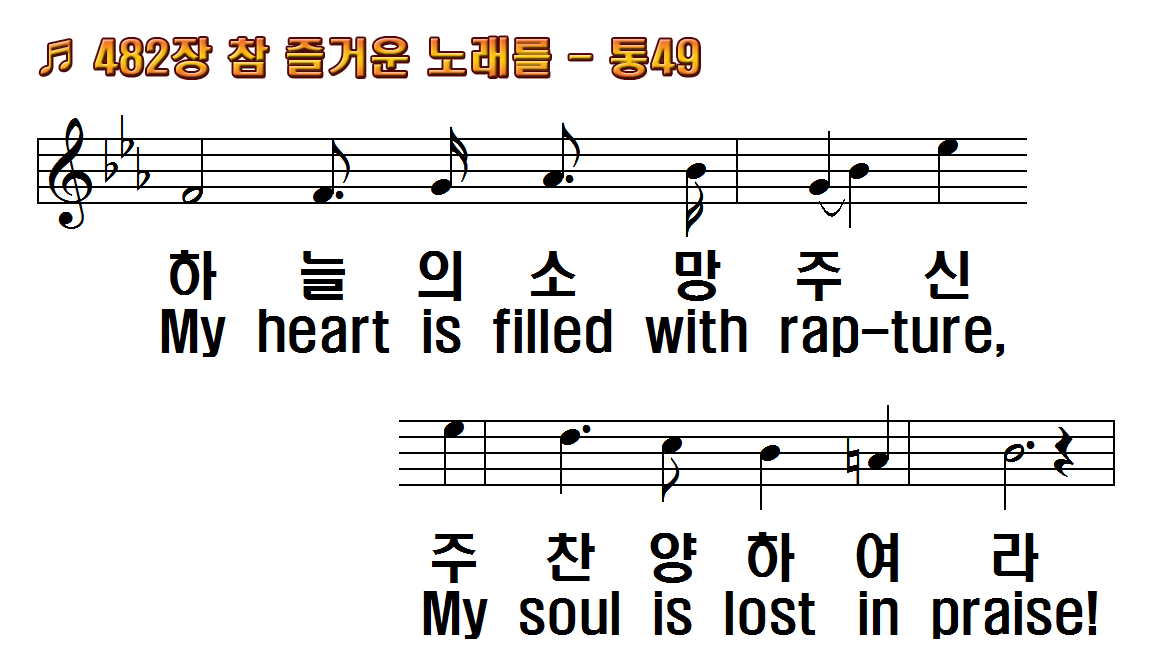 1.참 즐거운 노래를 늘 높이
2.참 즐거운 노래를 늘 높이
3.참 즐거운 노래를 늘 높이
후.참 아름다운 노래 늘 높이
1.Sing on, ye joyful pilgrims!
2.Sing on, ye joyful pilgrims!
3.Sing on, ye joyful pilgrims!
R.Sing on: oh, blissful music!
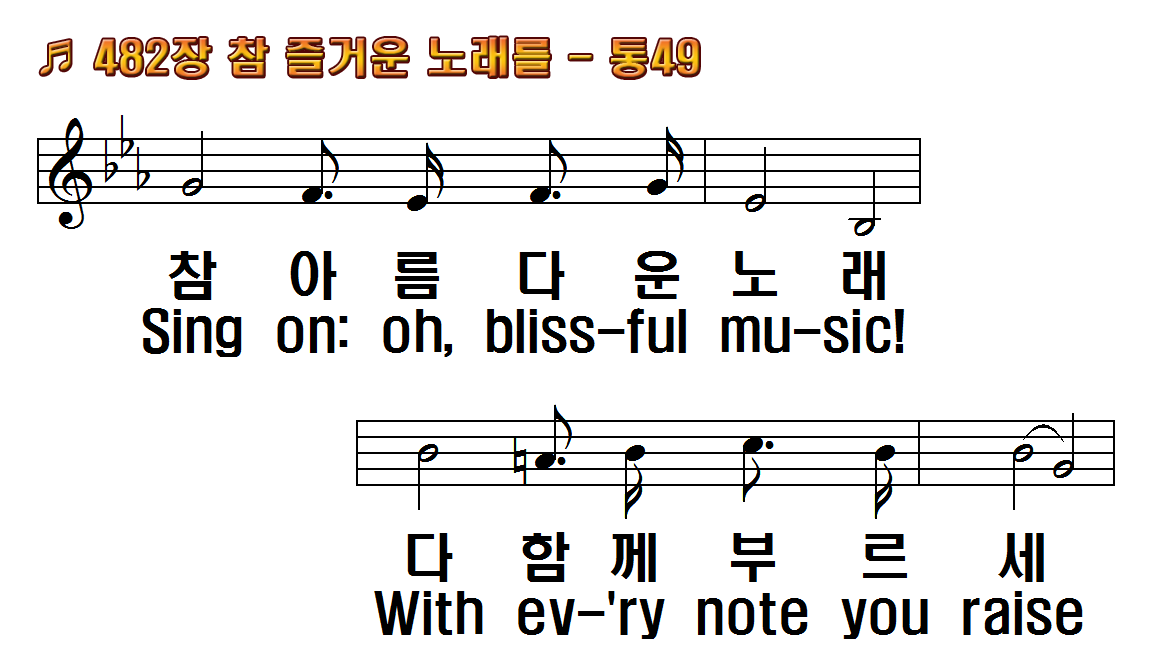 1.참 즐거운 노래를 늘 높이
2.참 즐거운 노래를 늘 높이
3.참 즐거운 노래를 늘 높이
후.참 아름다운 노래 늘 높이
1.Sing on, ye joyful pilgrims!
2.Sing on, ye joyful pilgrims!
3.Sing on, ye joyful pilgrims!
R.Sing on: oh, blissful music!
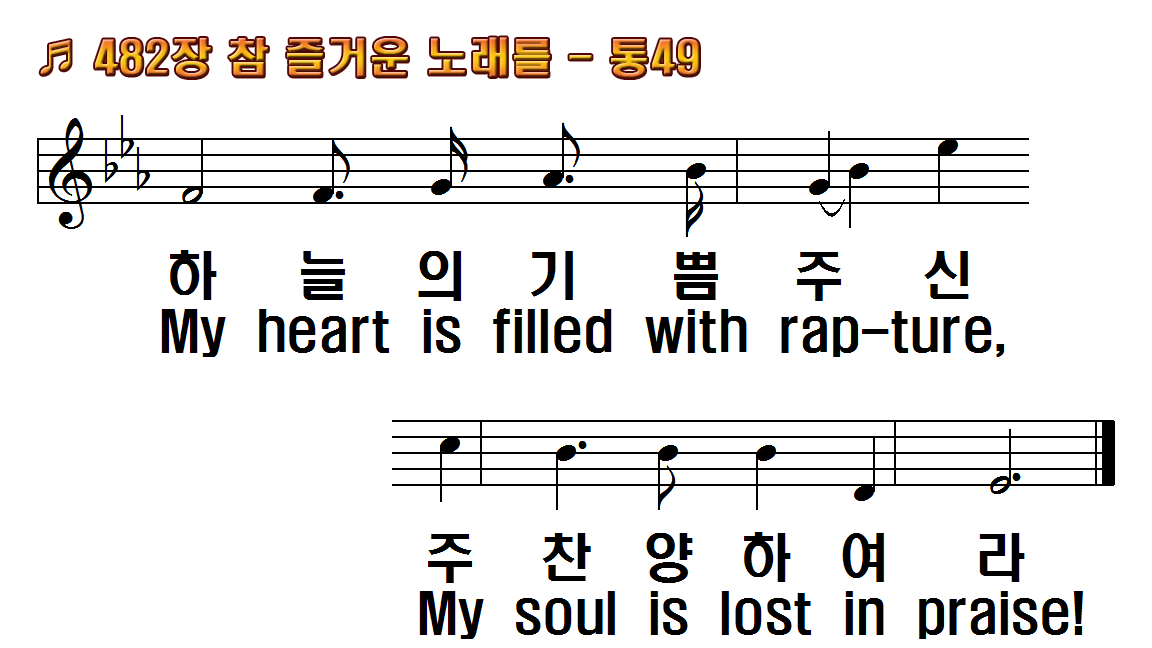 1.참 즐거운 노래를 늘 높이
2.참 즐거운 노래를 늘 높이
3.참 즐거운 노래를 늘 높이
후.참 아름다운 노래 늘 높이
1.Sing on, ye joyful pilgrims!
2.Sing on, ye joyful pilgrims!
3.Sing on, ye joyful pilgrims!
R.Sing on: oh, blissful music!
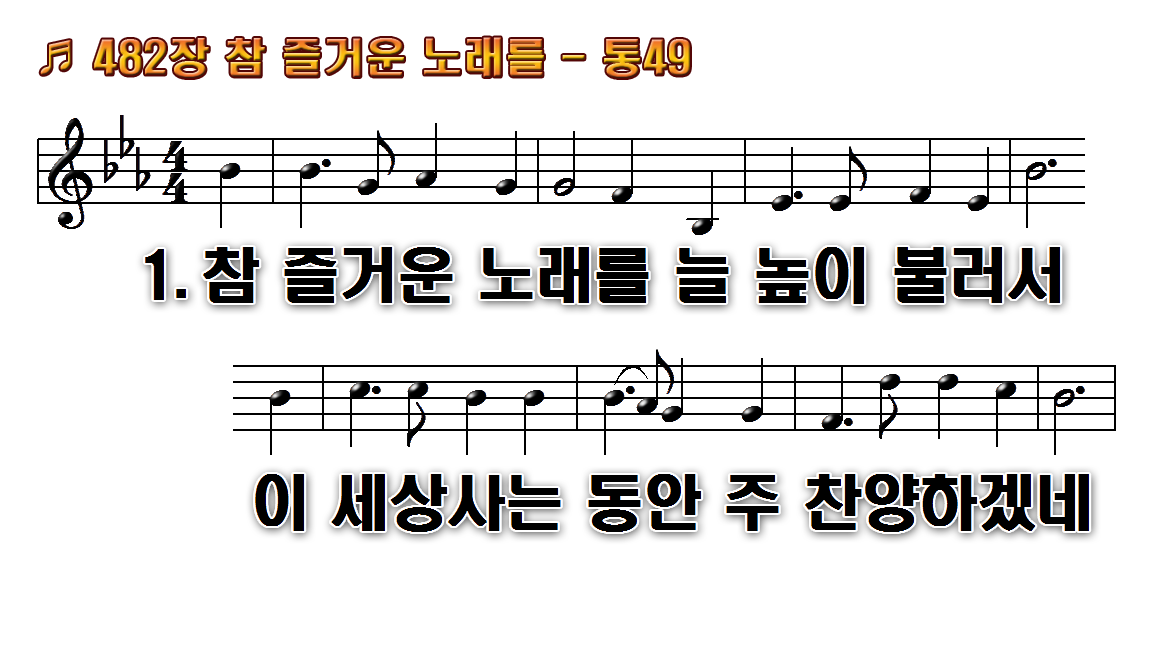 1.참 즐거운 노래를 늘 높이
2.참 즐거운 노래를 늘 높이
3.참 즐거운 노래를 늘 높이
후.참 아름다운 노래 늘 높이
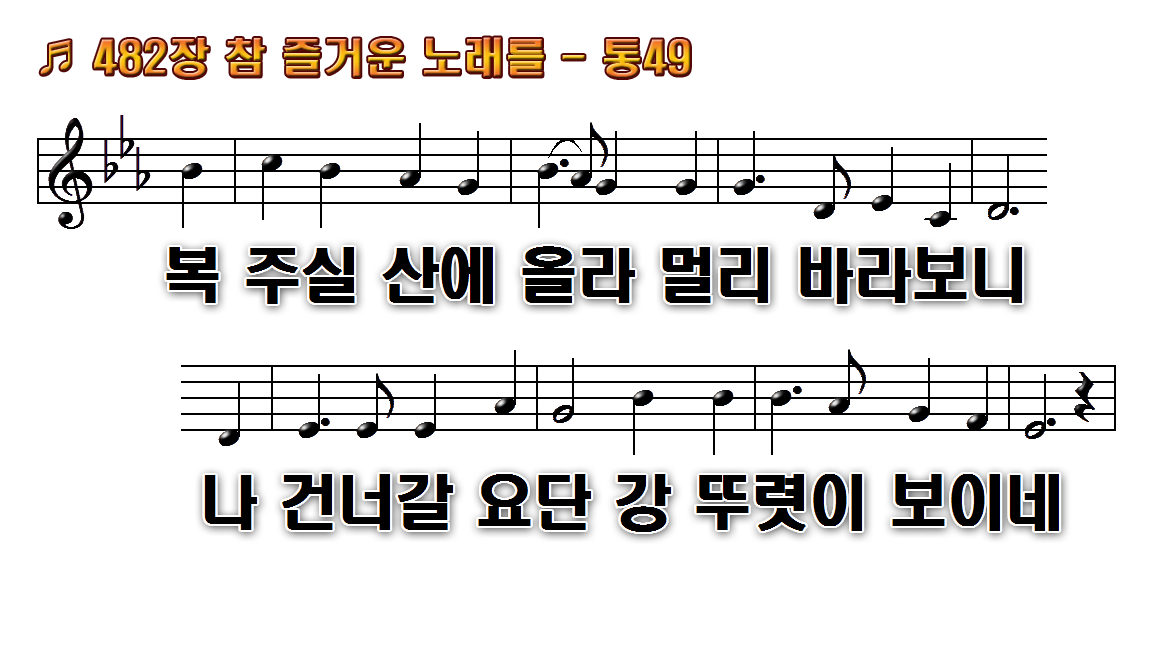 1.참 즐거운 노래를 늘 높이
2.참 즐거운 노래를 늘 높이
3.참 즐거운 노래를 늘 높이
후.참 아름다운 노래 늘 높이
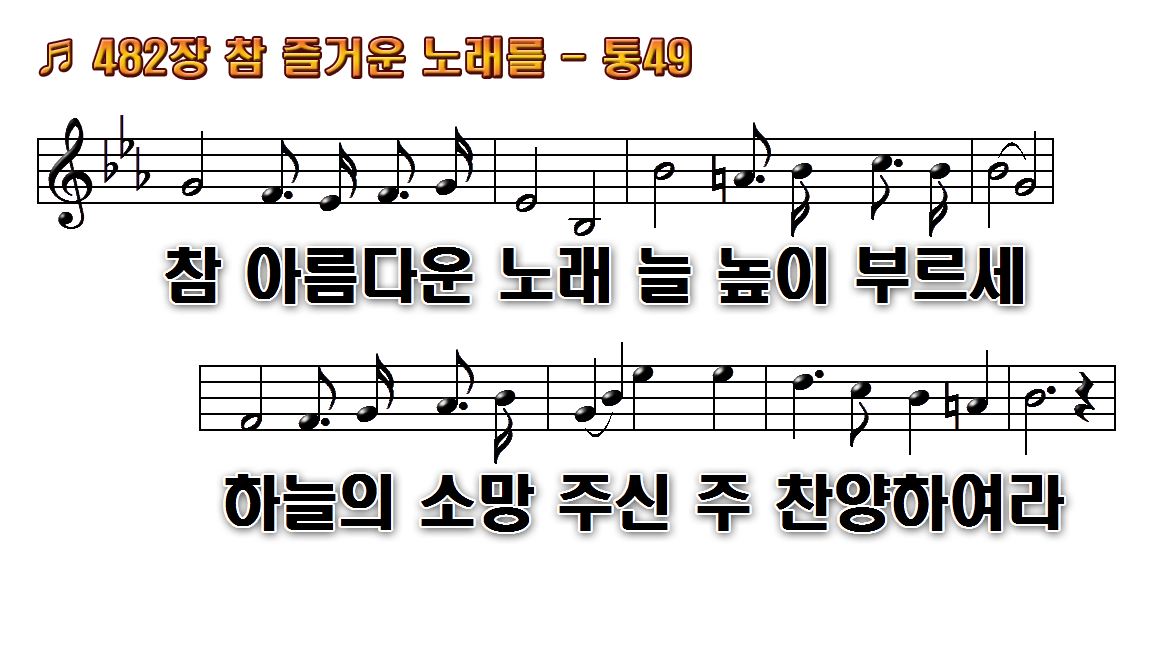 1.참 즐거운 노래를 늘 높이
2.참 즐거운 노래를 늘 높이
3.참 즐거운 노래를 늘 높이
후.참 아름다운 노래 늘 높이
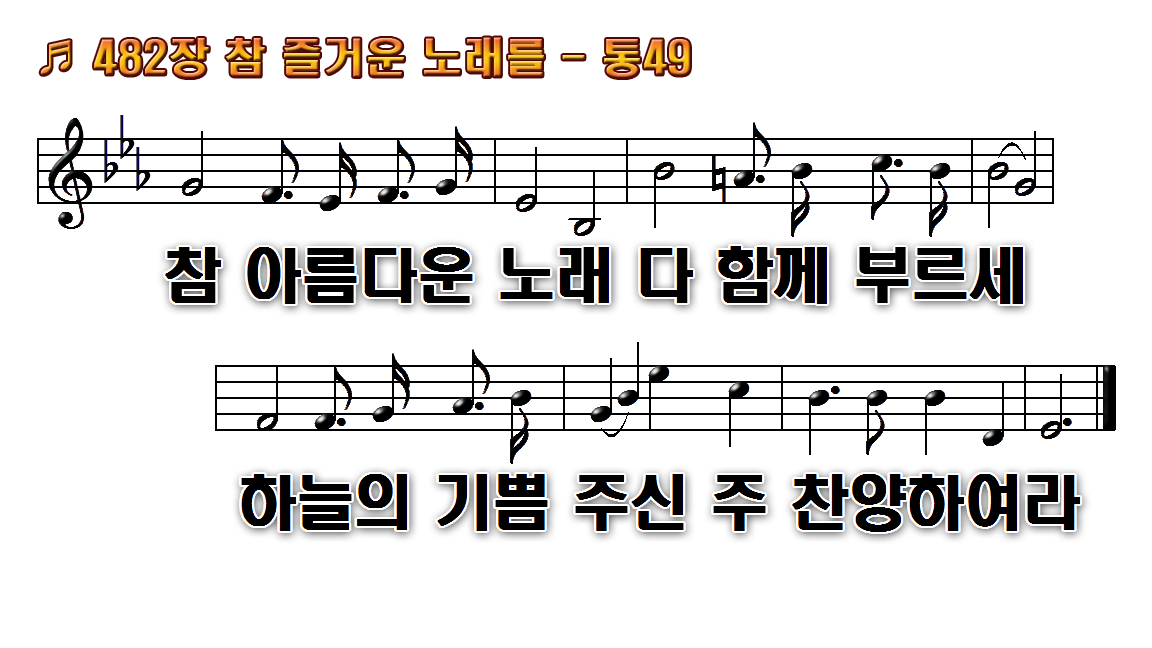 1.참 즐거운 노래를 늘 높이
2.참 즐거운 노래를 늘 높이
3.참 즐거운 노래를 늘 높이
후.참 아름다운 노래 늘 높이
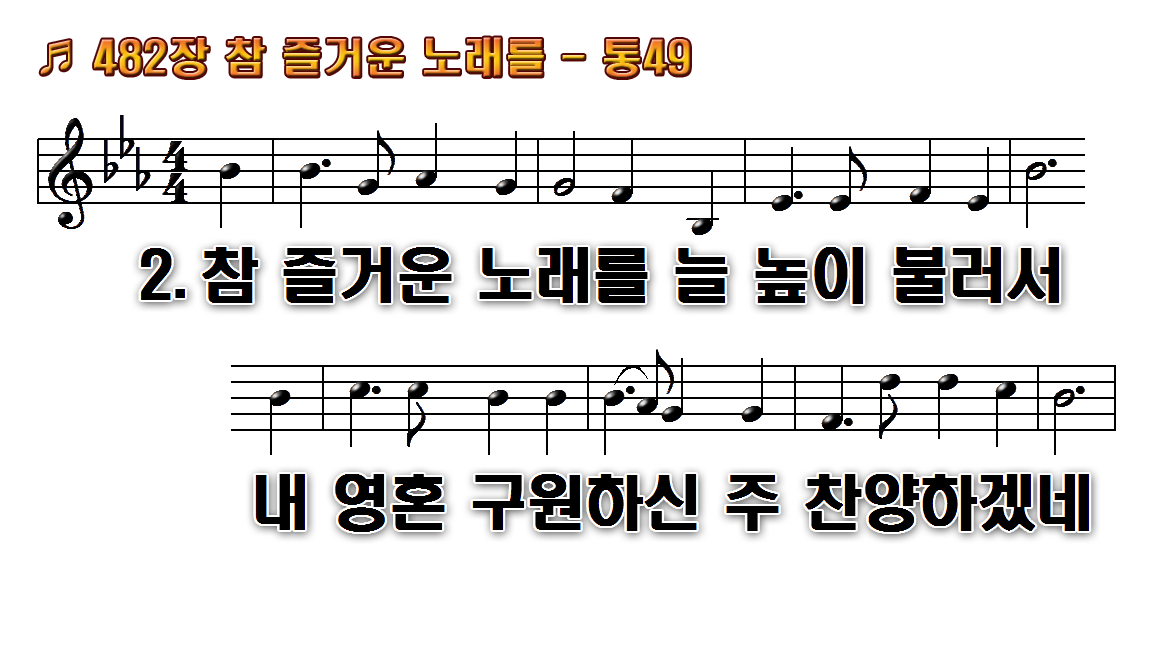 1.참 즐거운 노래를 늘 높이
2.참 즐거운 노래를 늘 높이
3.참 즐거운 노래를 늘 높이
후.참 아름다운 노래 늘 높이
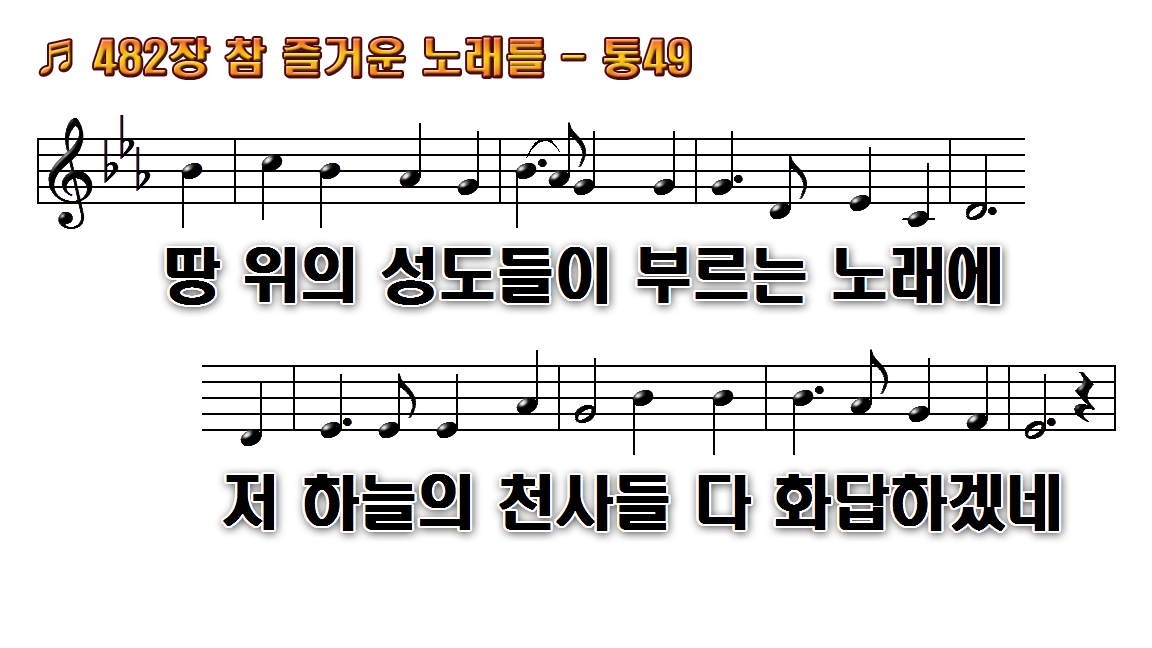 1.참 즐거운 노래를 늘 높이
2.참 즐거운 노래를 늘 높이
3.참 즐거운 노래를 늘 높이
후.참 아름다운 노래 늘 높이
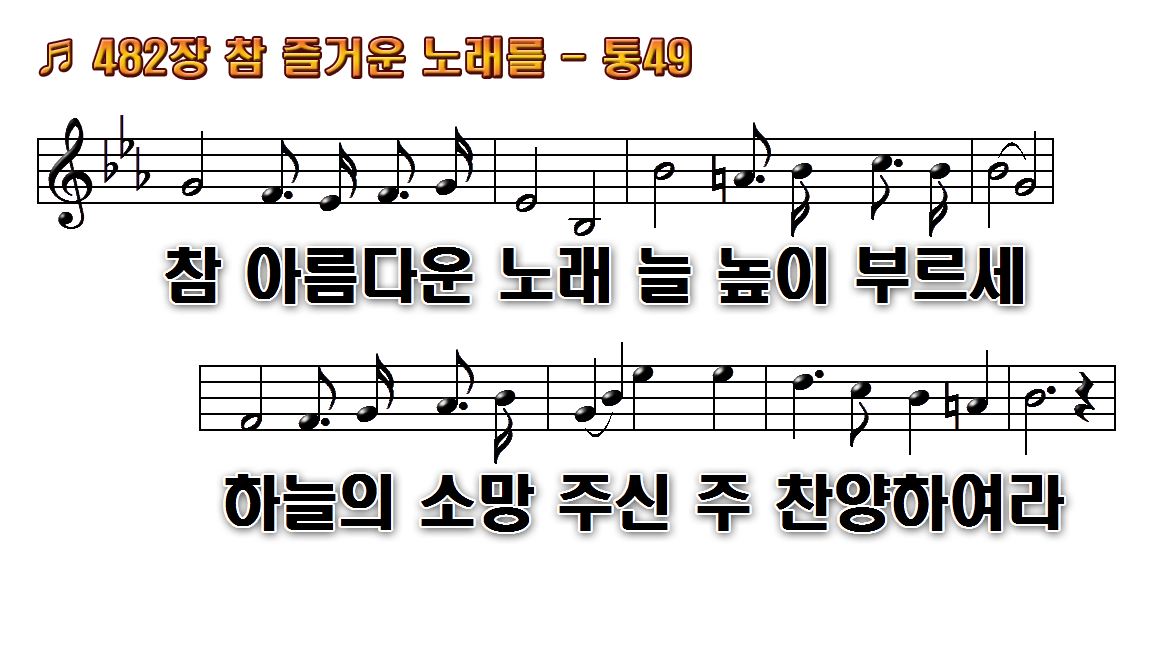 1.참 즐거운 노래를 늘 높이
2.참 즐거운 노래를 늘 높이
3.참 즐거운 노래를 늘 높이
후.참 아름다운 노래 늘 높이
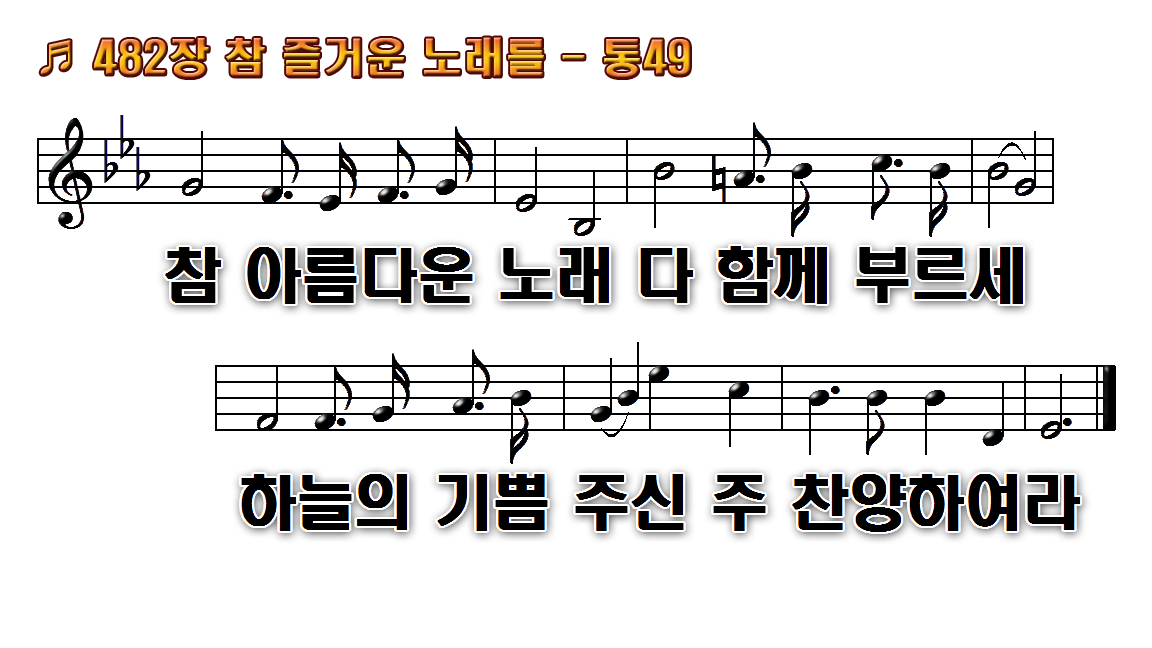 1.참 즐거운 노래를 늘 높이
2.참 즐거운 노래를 늘 높이
3.참 즐거운 노래를 늘 높이
후.참 아름다운 노래 늘 높이
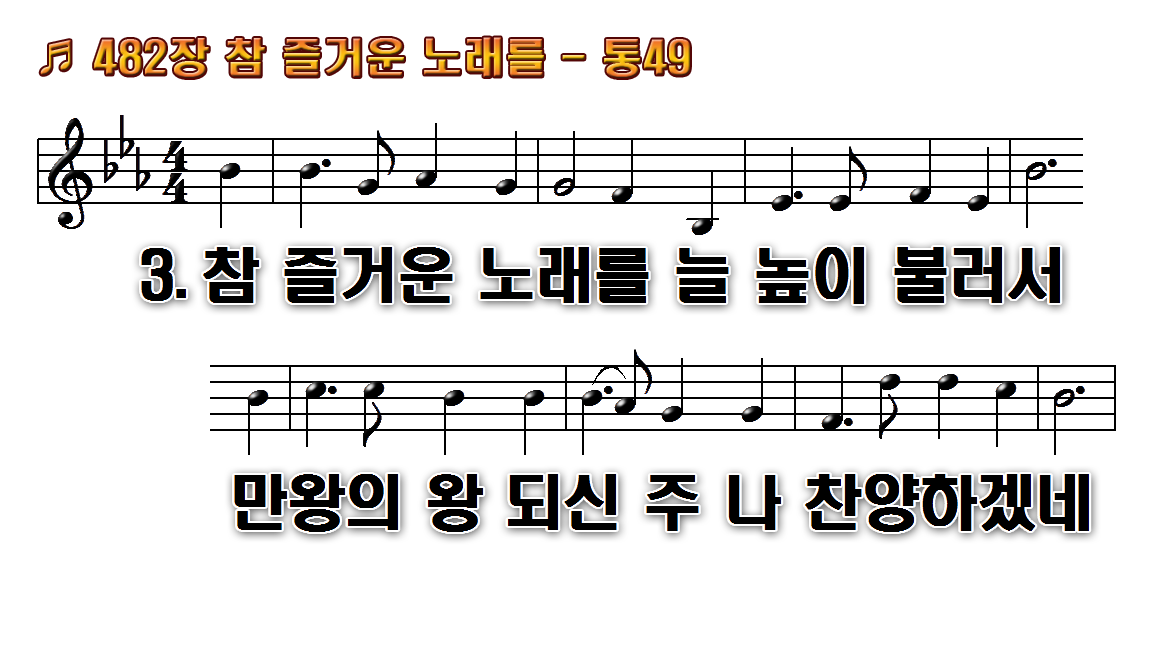 1.참 즐거운 노래를 늘 높이
2.참 즐거운 노래를 늘 높이
3.참 즐거운 노래를 늘 높이
후.참 아름다운 노래 늘 높이
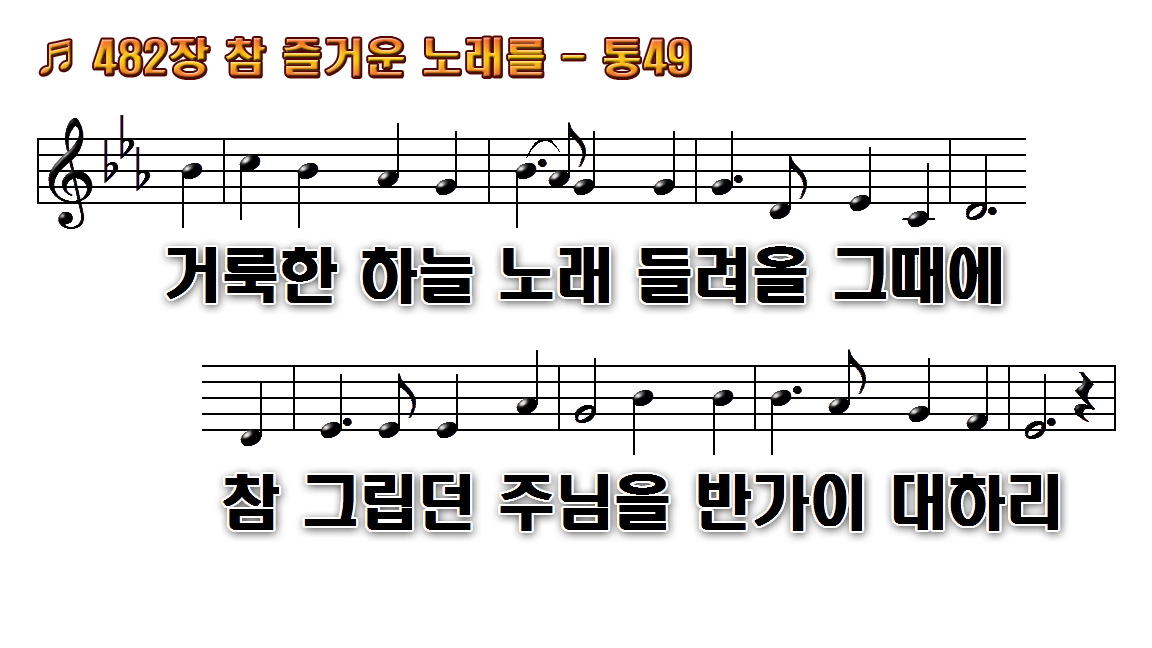 1.참 즐거운 노래를 늘 높이
2.참 즐거운 노래를 늘 높이
3.참 즐거운 노래를 늘 높이
후.참 아름다운 노래 늘 높이
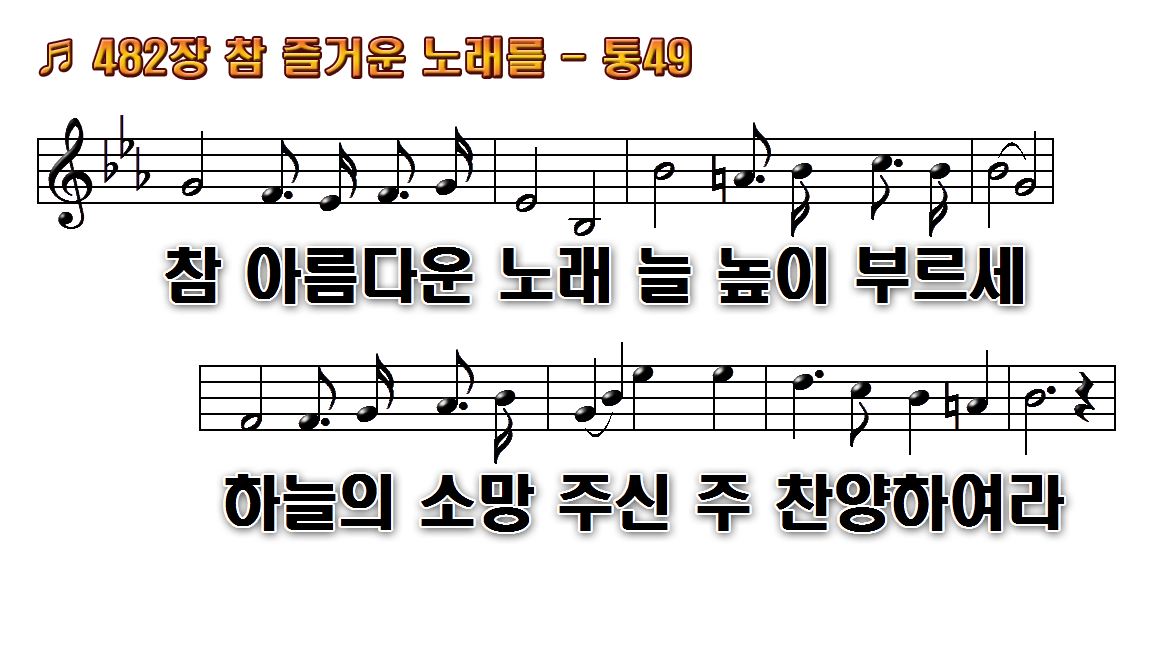 1.참 즐거운 노래를 늘 높이
2.참 즐거운 노래를 늘 높이
3.참 즐거운 노래를 늘 높이
후.참 아름다운 노래 늘 높이
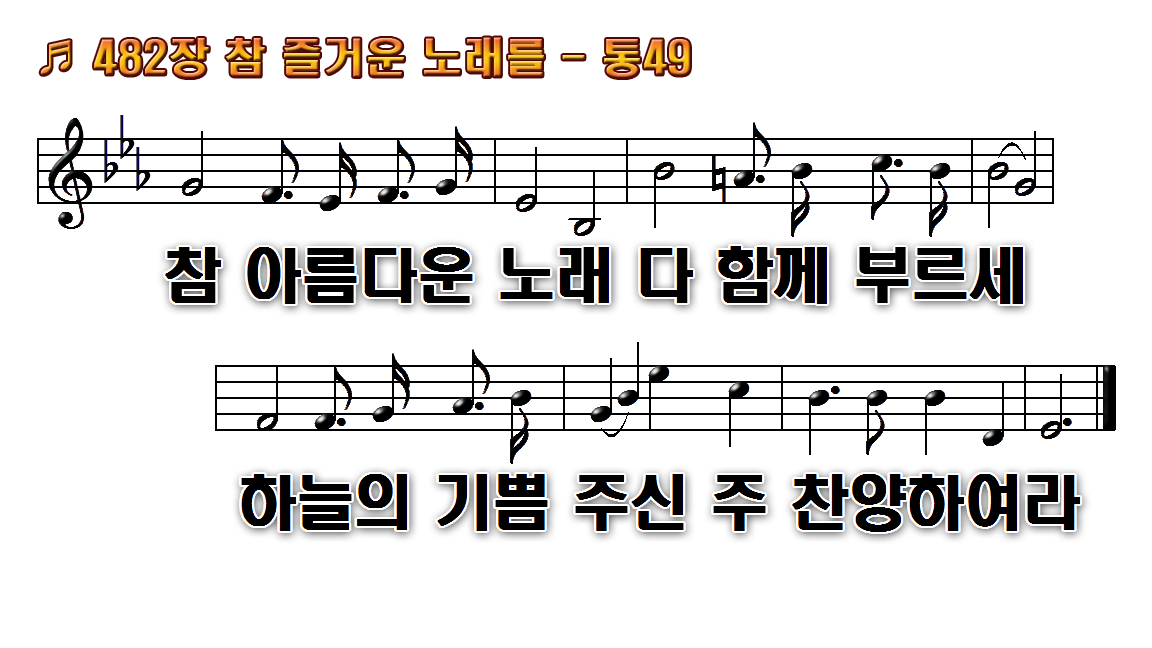 1.참 즐거운 노래를 늘 높이
2.참 즐거운 노래를 늘 높이
3.참 즐거운 노래를 늘 높이
후.참 아름다운 노래 늘 높이